Мастер-класс для родителей «Игры на липучках своими руками. Играем дома».
ПОДГОТОВИЛА: ФИО, ДОЛЖНОСТЬ
Цель
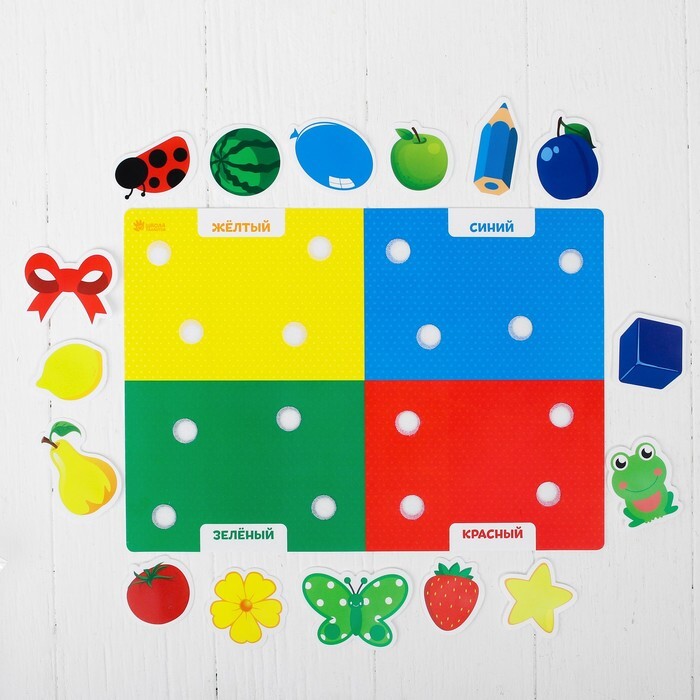 Создание условий для повышения уровня компетенции в вопросе организации сенсорного развития детей посредством игр на липучках.
План мастер-класса
Вводный этап - теоретический блок.
Основной этап – практическая групповая работа. Изготовление игр.
Заключительный этап – рефлексия.
Игра
Ведущая форма деятельности в детском саду (п.1.2. ФГОС ДО).
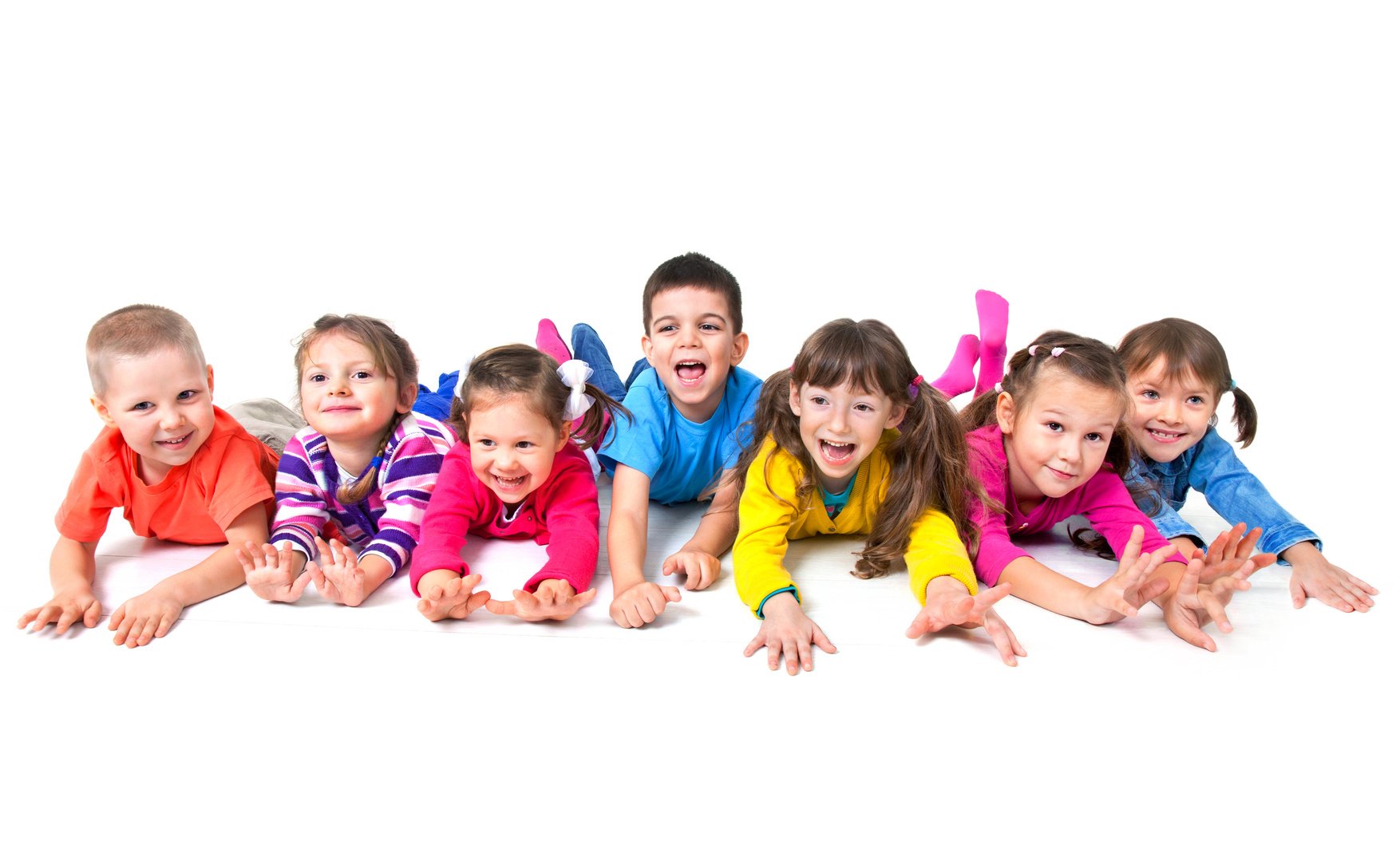 Сенсорное развитие ребенка
Развитие его восприятия и формирование представлений о внешних свойствах предметов: форме, цвете, величине, положении в пространстве, а также запахе, вкусе и т.п.
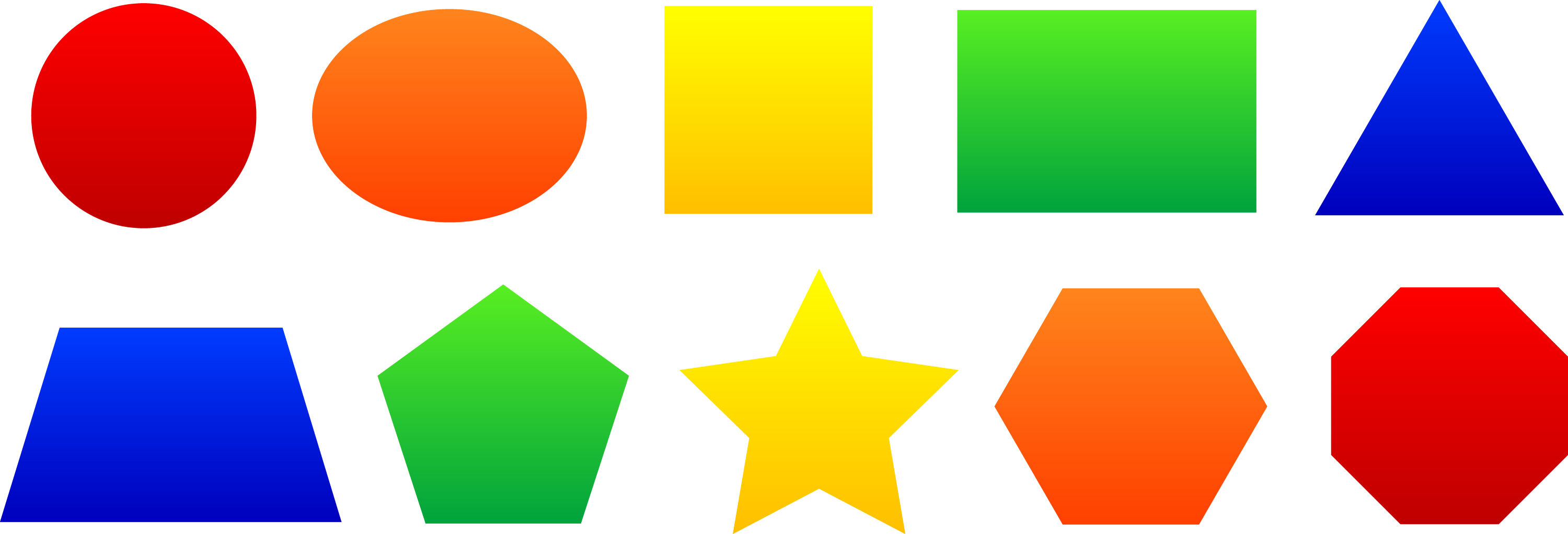 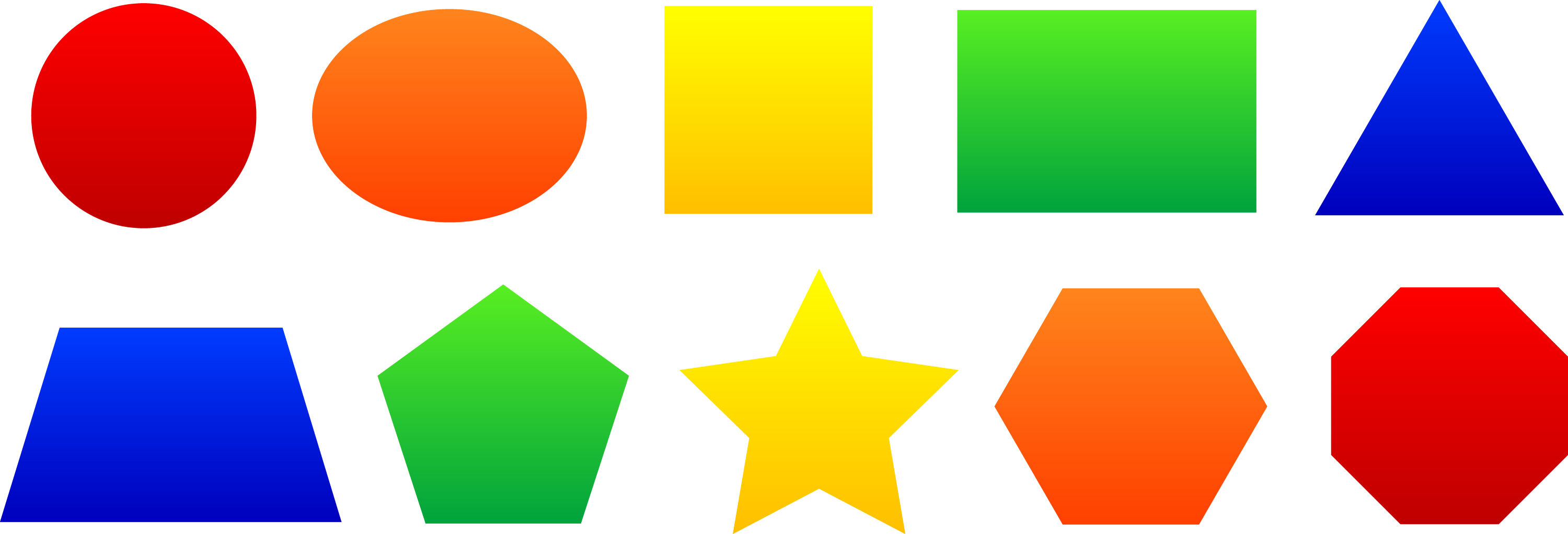 Липучки
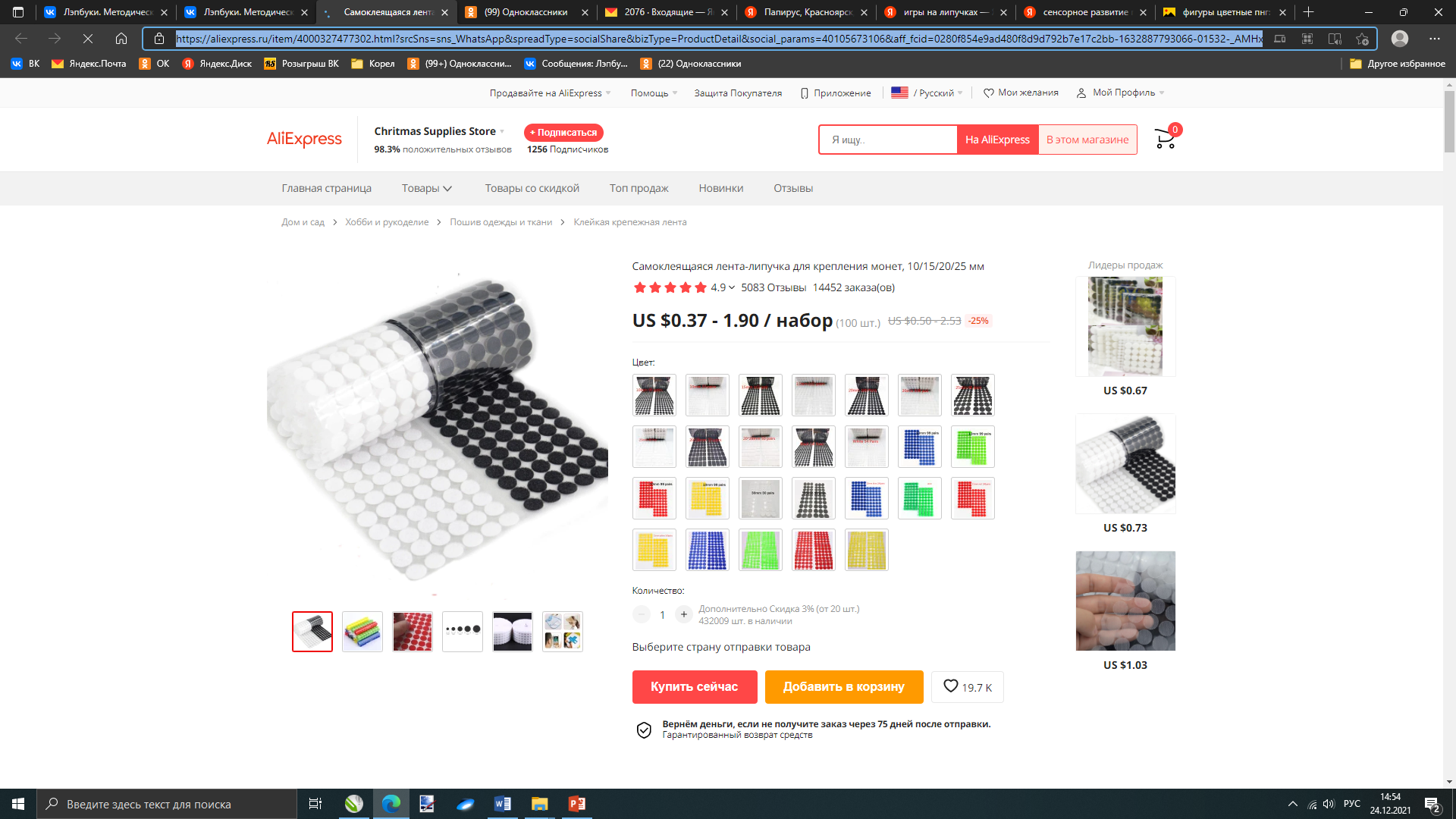 АлиЭкспресс доставитВам самые подходящие, крепкие липучки. 
Используем липучки10 мм. 
Они на клеевой основе.
Лента из швейного магазина
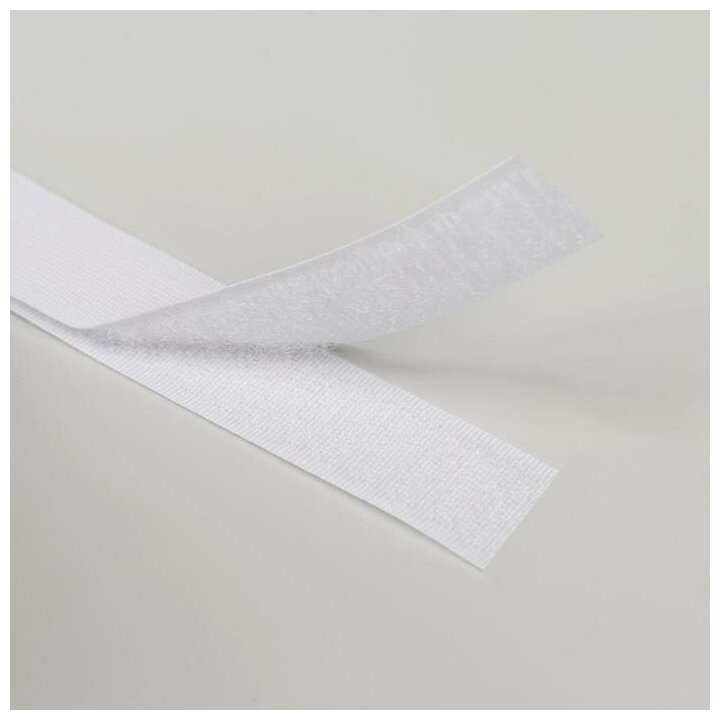 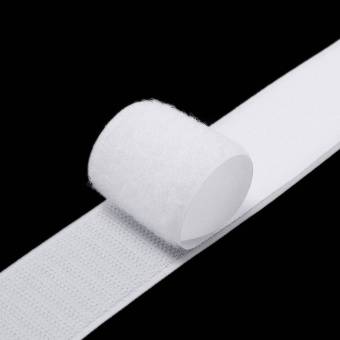 Оборудование и материалы
СКОТЧ ИЛИ ЛАМИНАТОР
ЛИПУЧКИ
НОЖНИЦЫ
ЛИСТЫ ДЛЯ ЛАМИНАЦИИ 
ЦВЕТНАЯ БУМАГА
БЕЛАЯ БУМАГА
КАРТОН
МАРКЕРЫ
Спасибо за внимание и плодотворную работу!